Max Planck
Gliederung
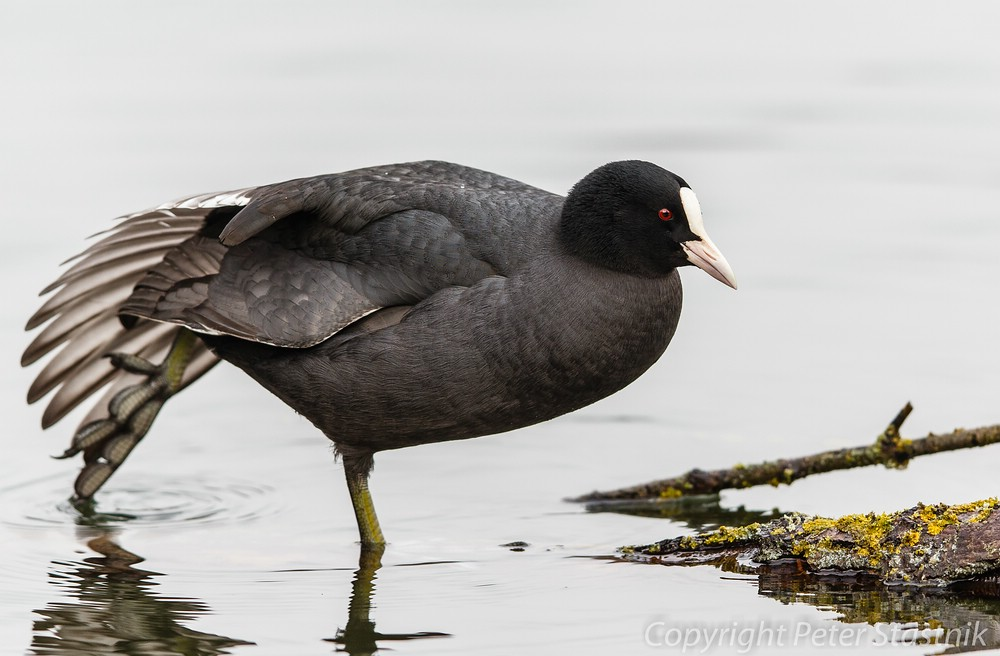 Lebenslauf
Berlin
Schwarzer Körper
Strahlungsgesetze
Planckses Strahlungsgesetz
Sonstiges
Quellen
Max Planck
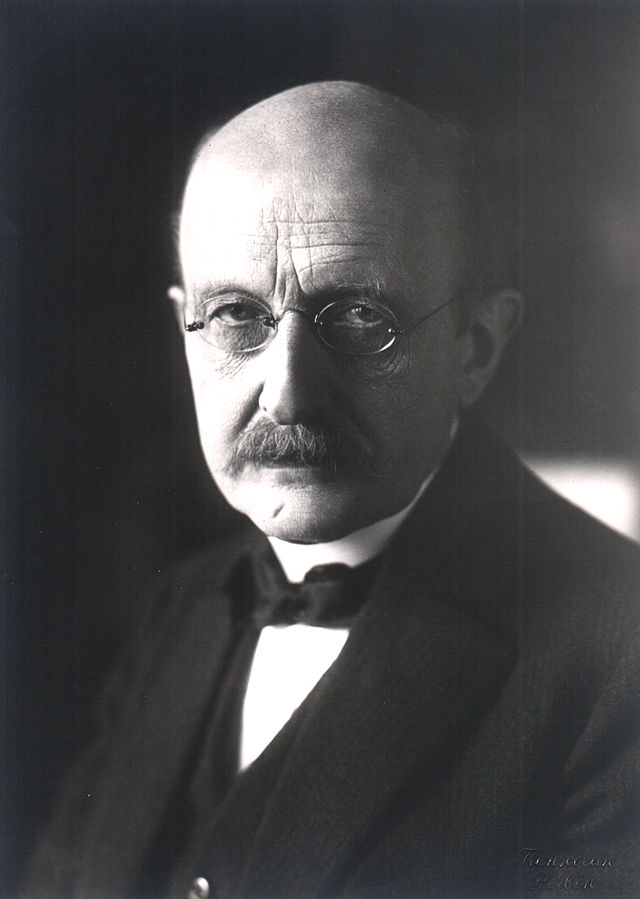 1858 – 1947
Theologie-Familie
Schulzeit in München
1874 Mathematik und Naturwissenschaften
Schwarzer Körper
„idealisierte thermische Strahlungsquelle“
Absorbiert alle elektromagnetische Strahlung
Sendet Wärmestrahlung aus
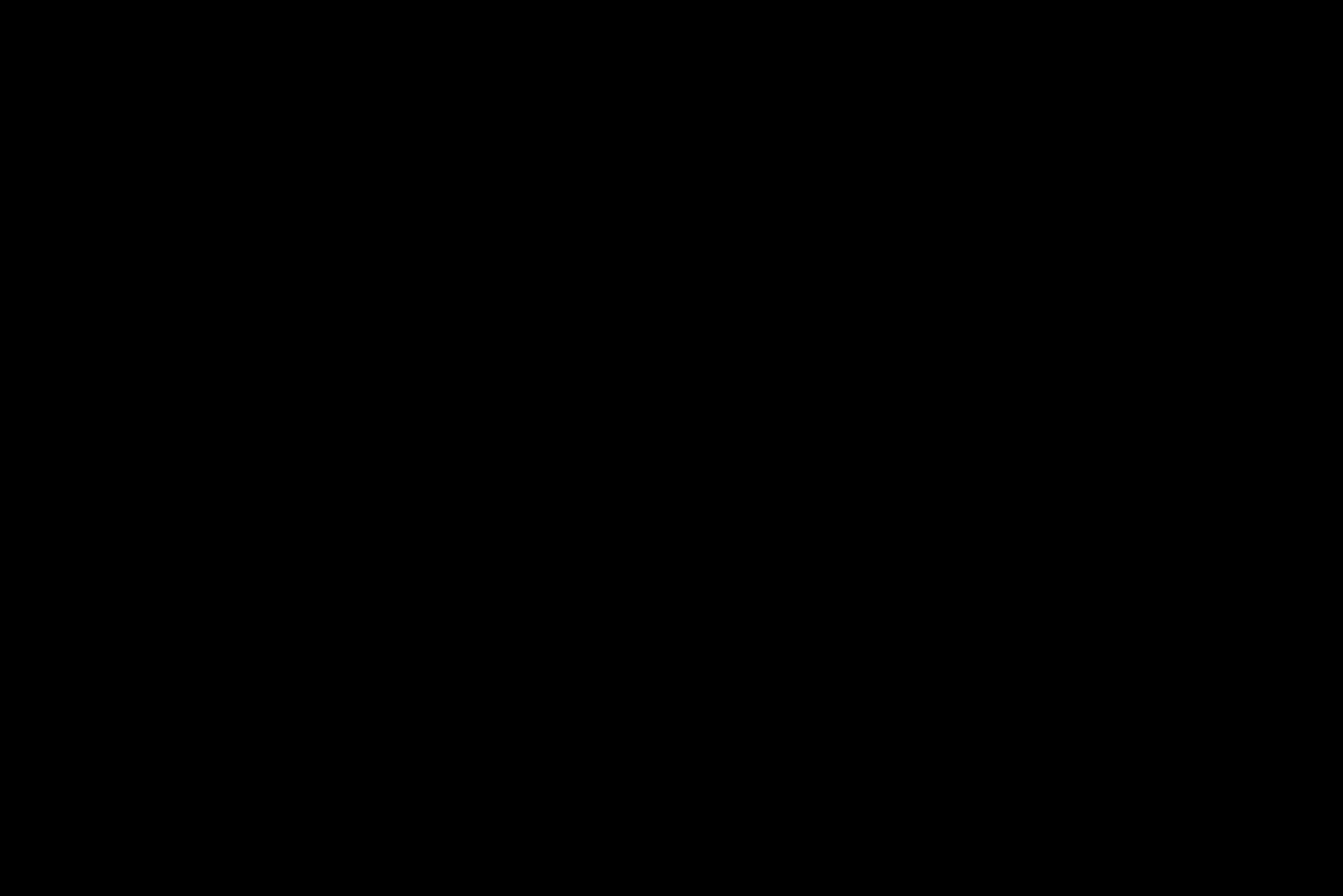 Strahlungsgesetze
Wiensche
Für  <λ deutlich zu niedrig
Rayleigh-Jeans
Weicht stark nach oben ab bei  >λ





„UV-Katastrophe“
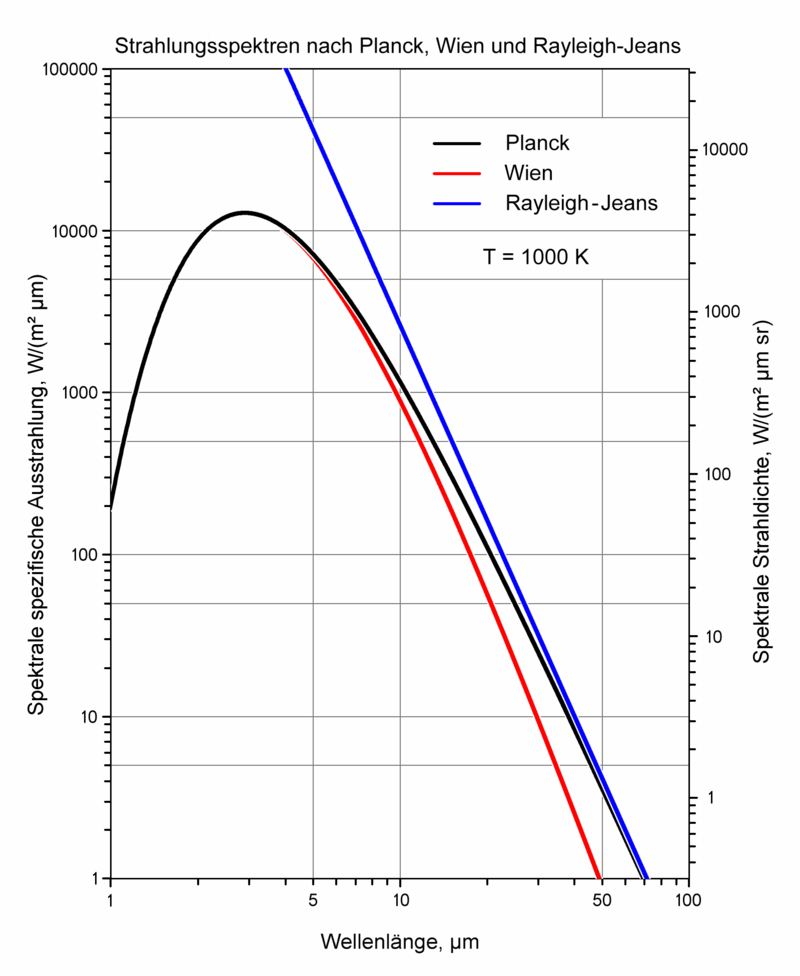 Plancksches Strahlungsgesetz
Kombination aus bisherigen Erkenntnissen mit Naturkonstanten
Begründete die Quantenphysik unwissentlich
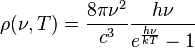 Sonstige Errungenschaften
Plancksches Wirkungsquantum
Moderne Elektrolyttheorie
Half in der Thermodynamik
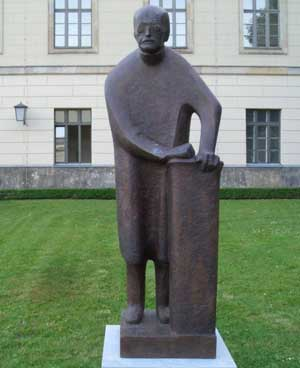 Quellen
http://de.wikipedia.org/wiki/Max_Planck
http://de.wikipedia.org/wiki/Schwarzer_K%C3%B6rper
http://de.wikipedia.org/wiki/Rayleigh-Jeans-Gesetz
http://www.mpg.de/
http://www.mpic.de/
http://www.mpifg.de/